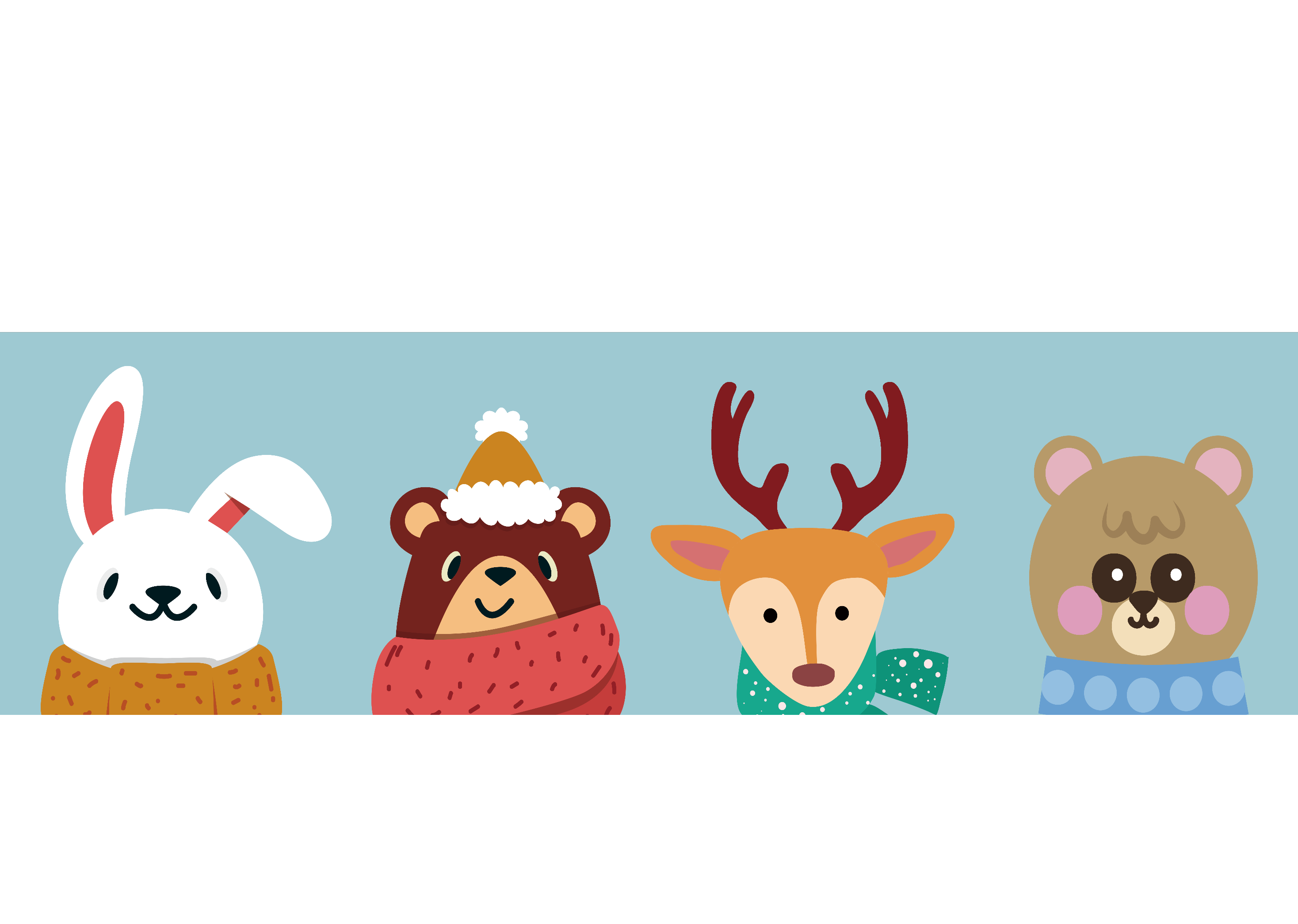 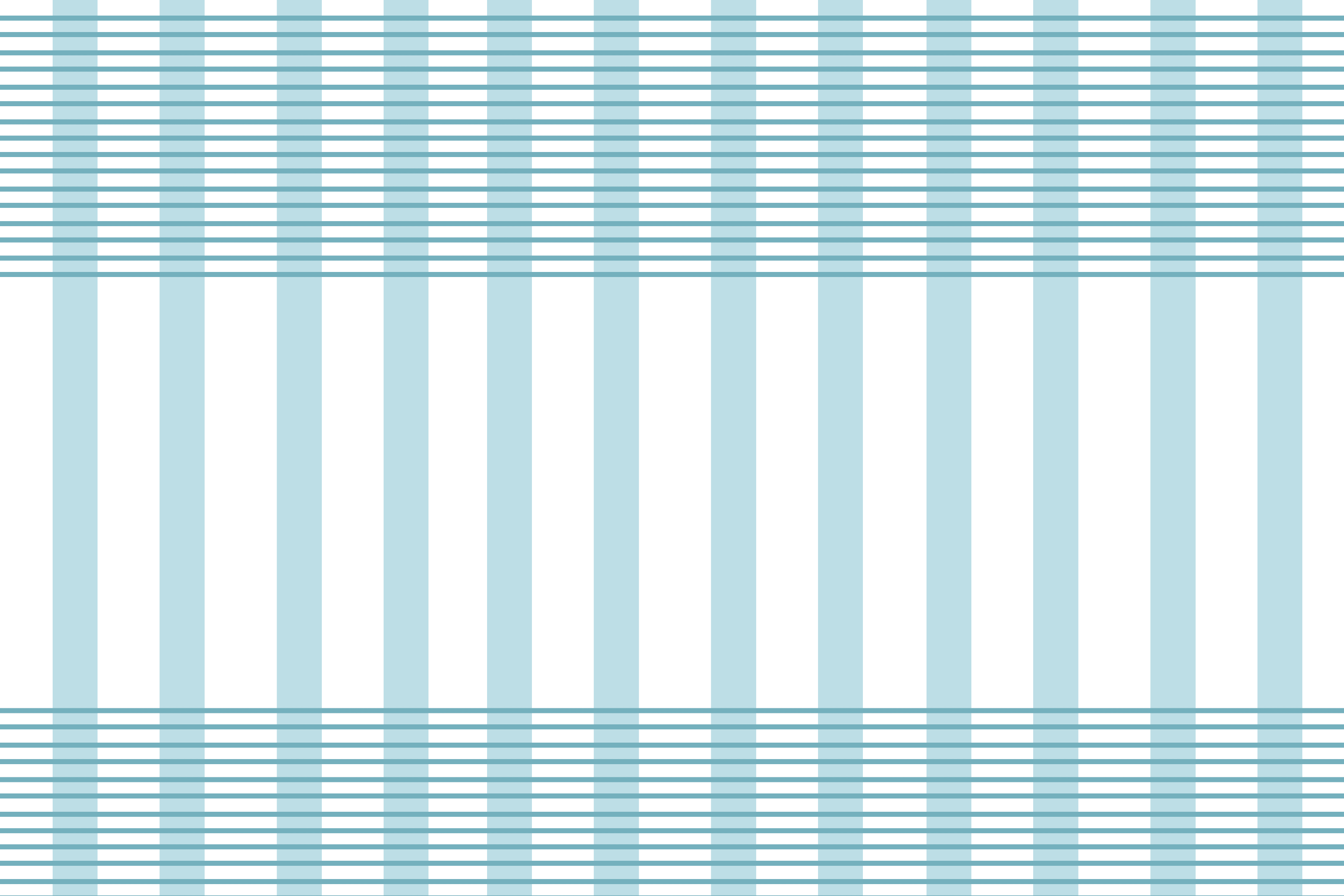 Xin chào tất cả các con!
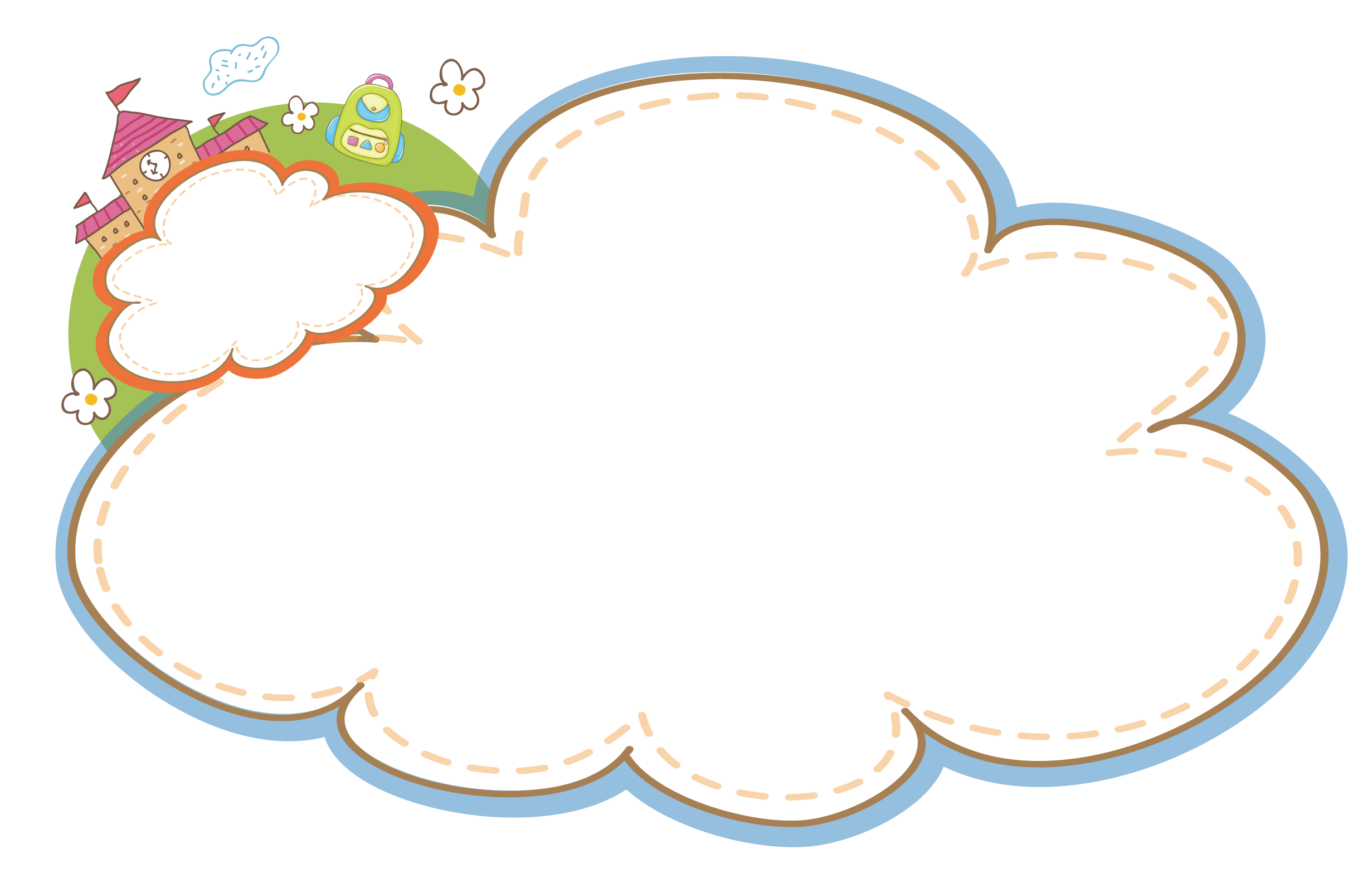 KHÔÛI ÑOÄNG
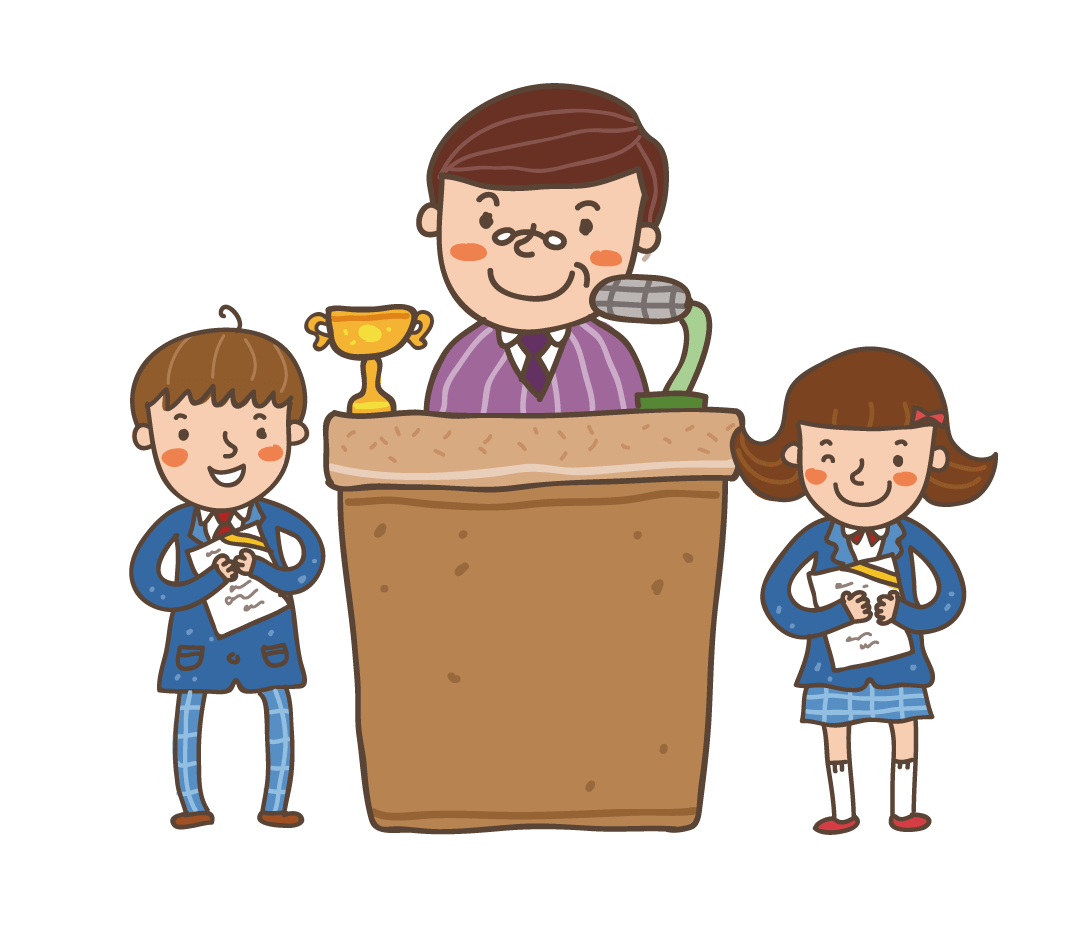 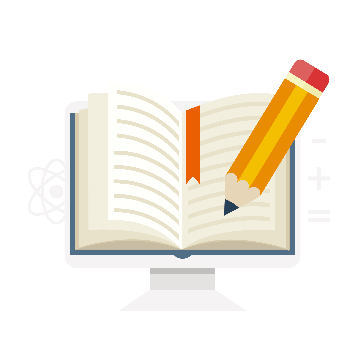 Luyện đọc lại các tiếng, từ sau.
Thuyền buồm
Truyện cổ
Trăng khuyết
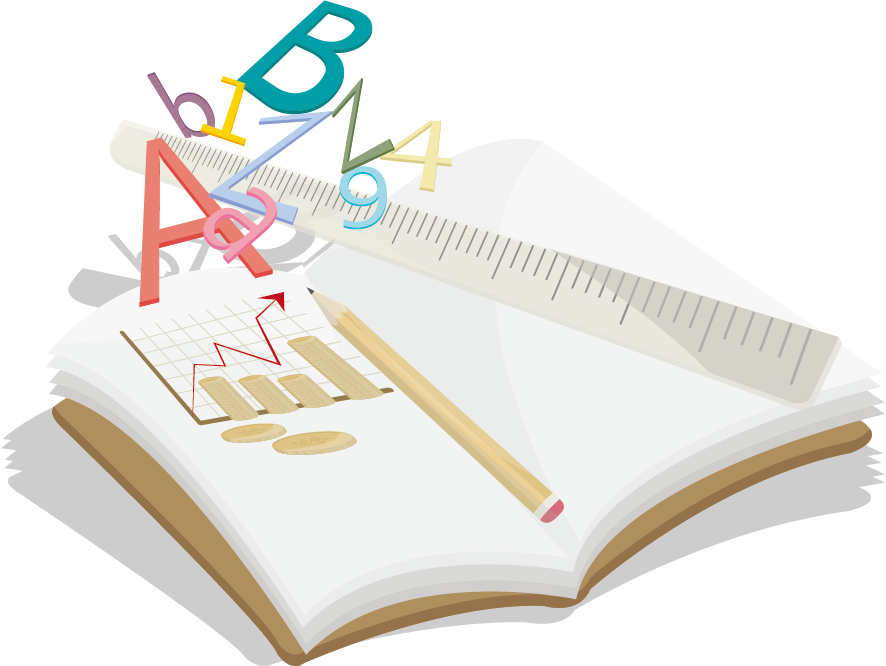 Trượt tuyết
Bóng chuyền
Đọc thành tiếng
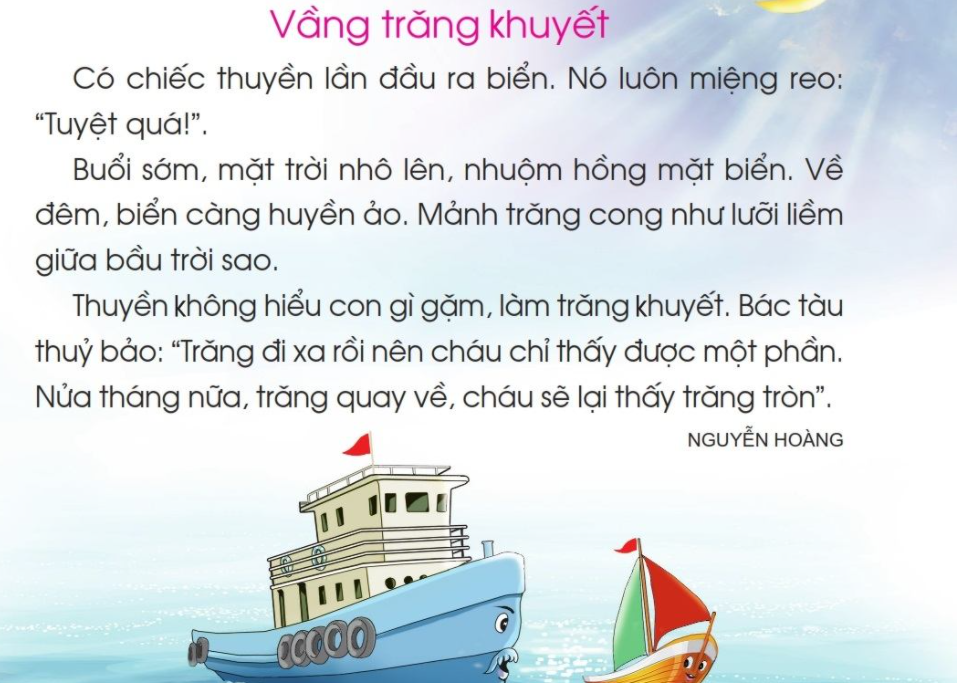 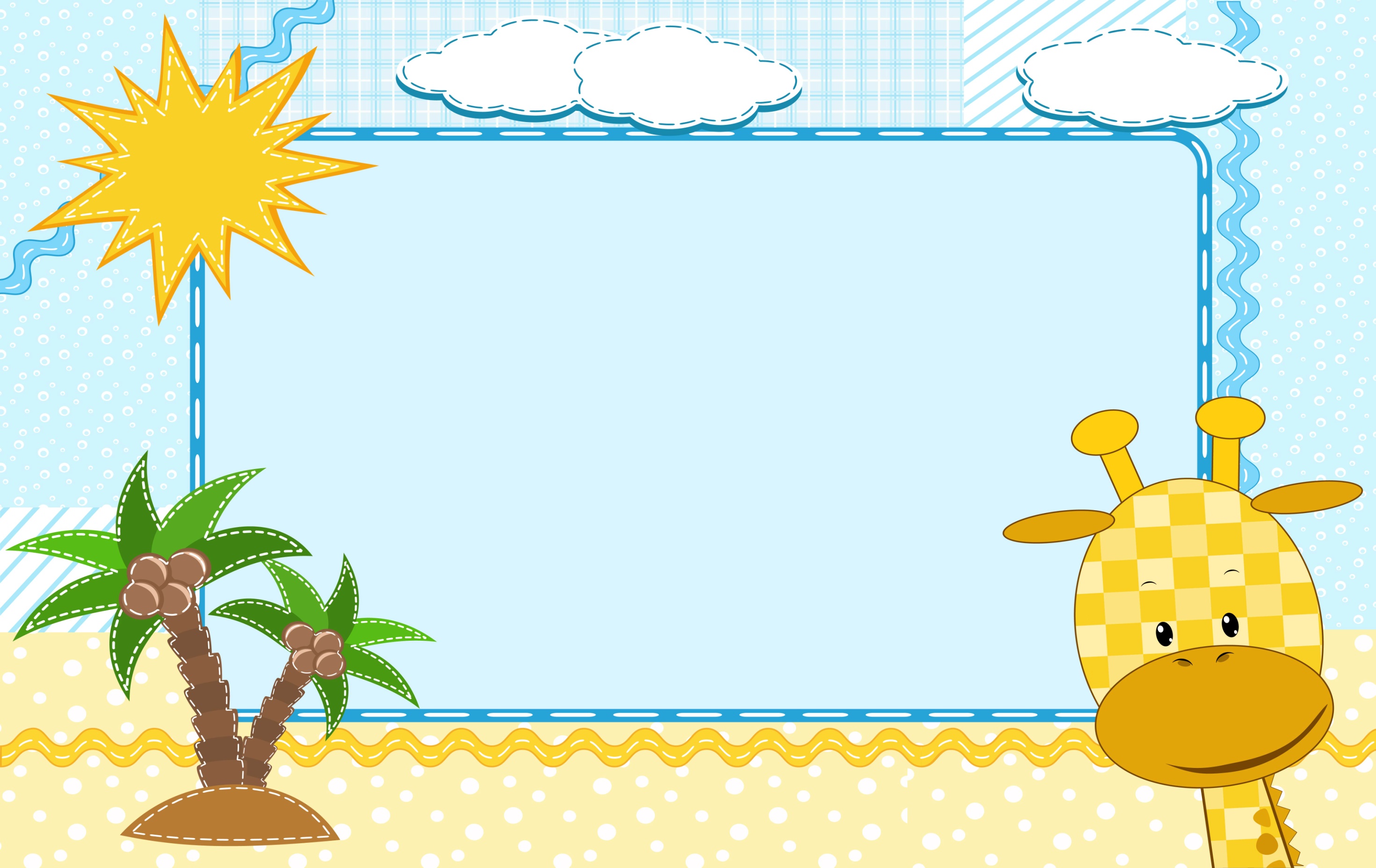 HỌC VẦN
Bài 126 : uyn  - uyt
uyt
uyn
1. Làm quen
uyt
uyn
uy
n
t
uy
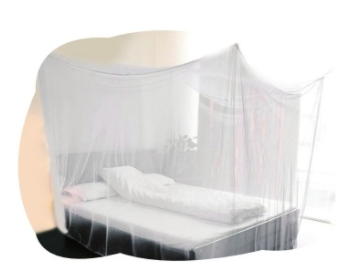 uy – n – uyn
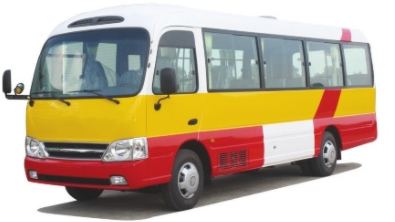 uy– t – uyt
mµn tuyn
tuyn
xe buýt
buýt
t
uyn
buyt
tê – uyn – tuyn
bôø - uyt - buyt - saéc - buyùt
2. TiÕng nµo cã vÇn uyn ? TiÕng nµo cã vÇn uyt?
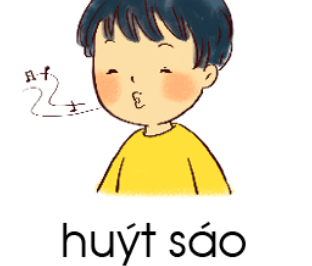 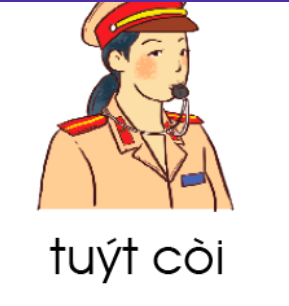 uyn
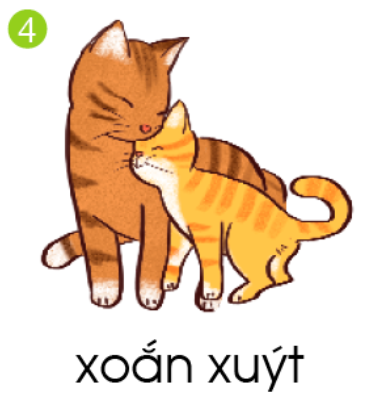 uyt
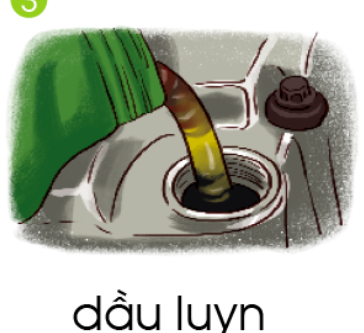 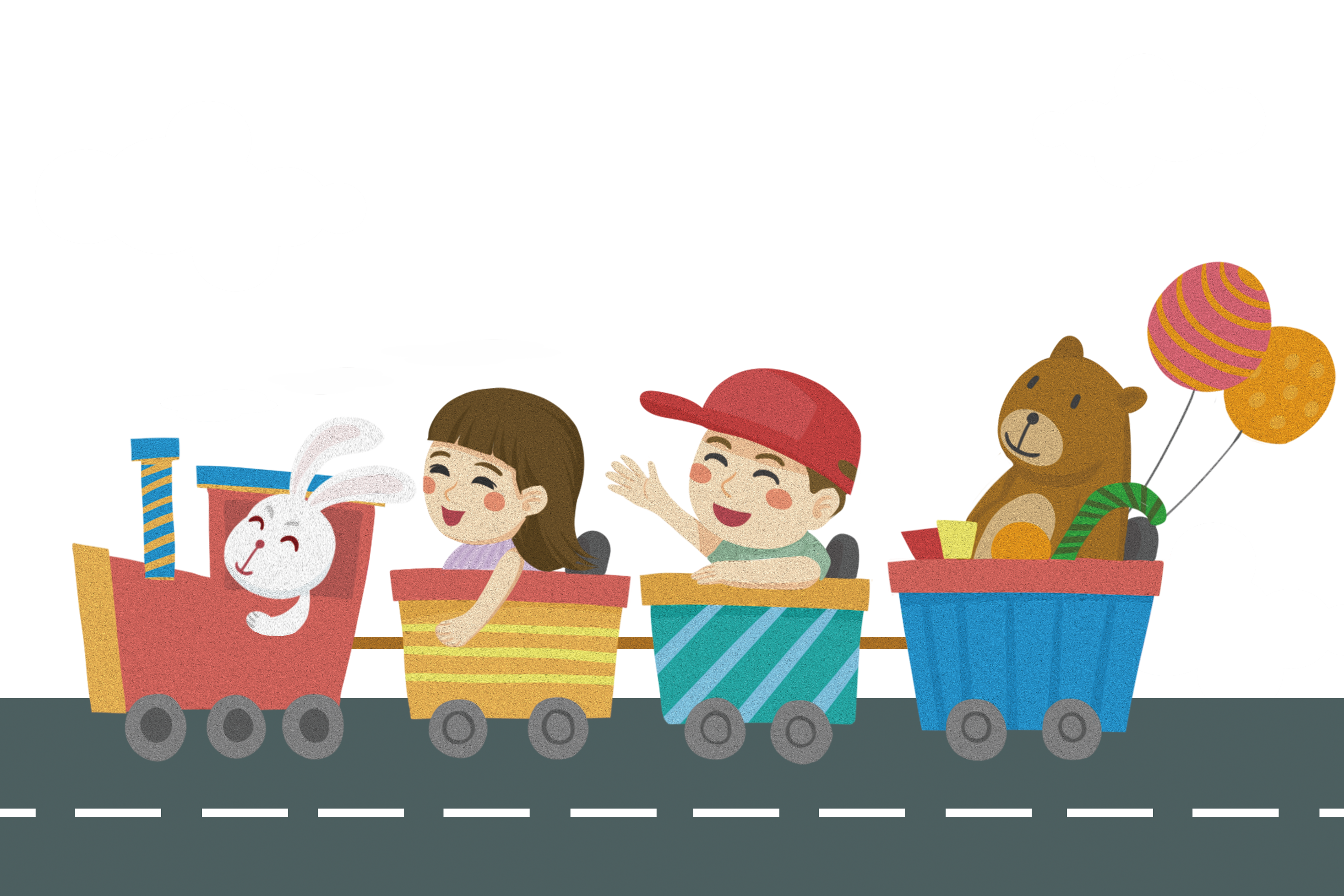 Cùng hát nào bạn ơi!
3. tËp ®äc
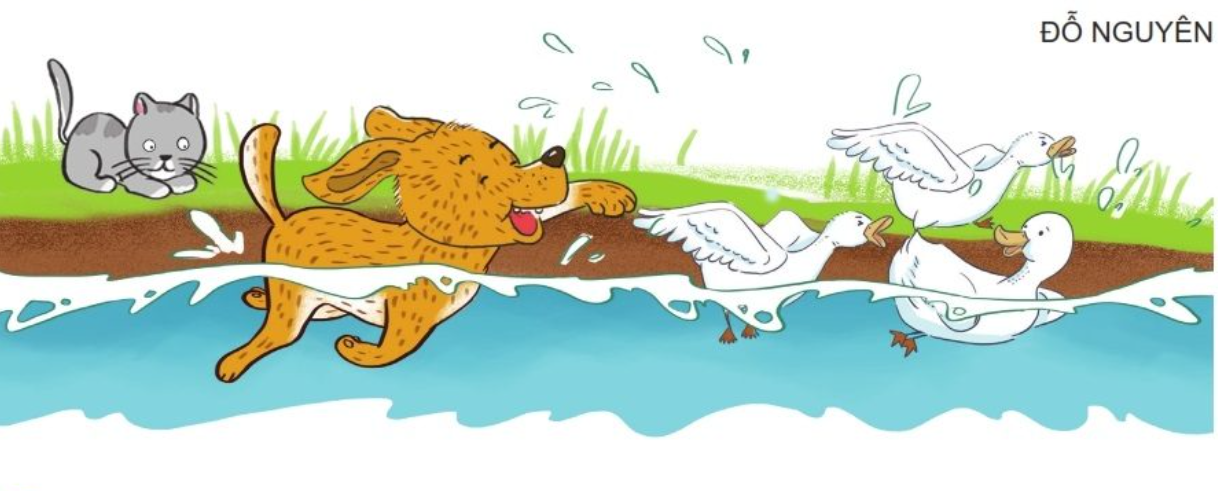 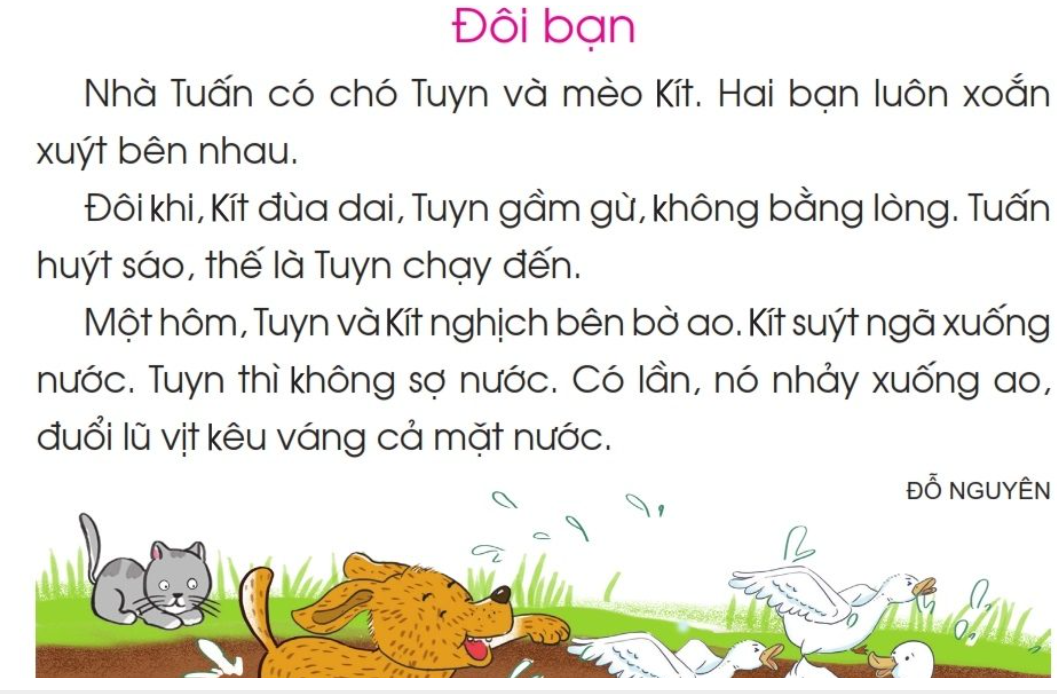 3. tËp ®äc
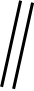 1
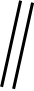 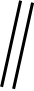 2
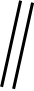 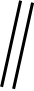 3
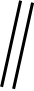 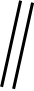 Luyện đọc từ
1
4
3
2
Xoắn  xuýt
Huýt sáo
Kêu váng
Suýt ngã
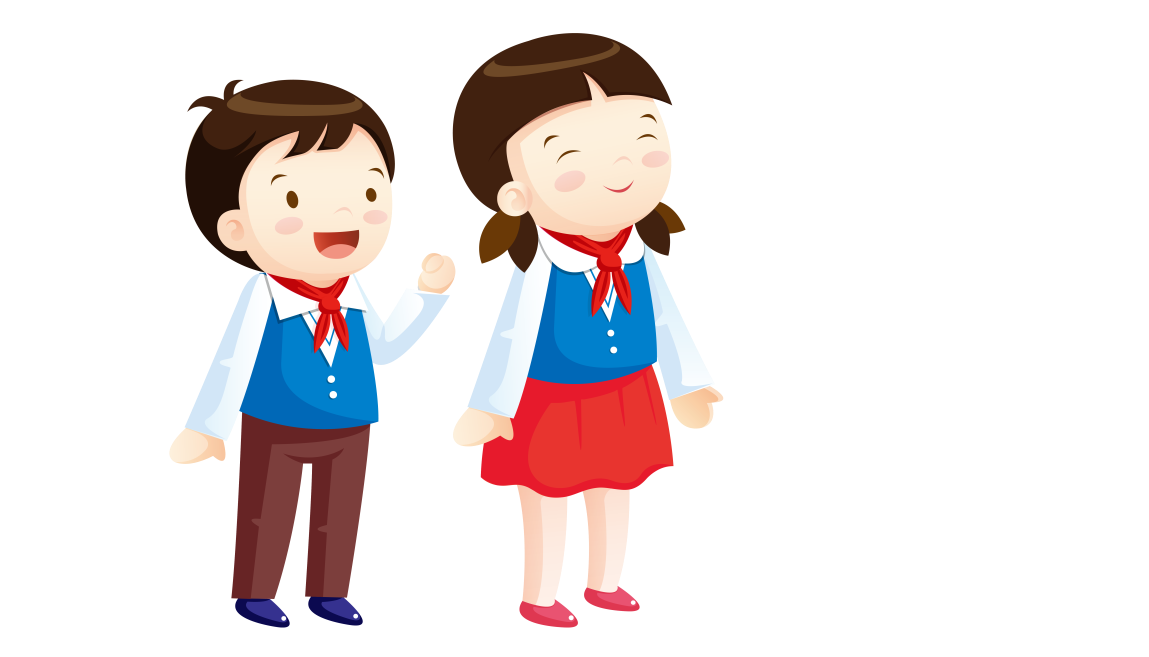 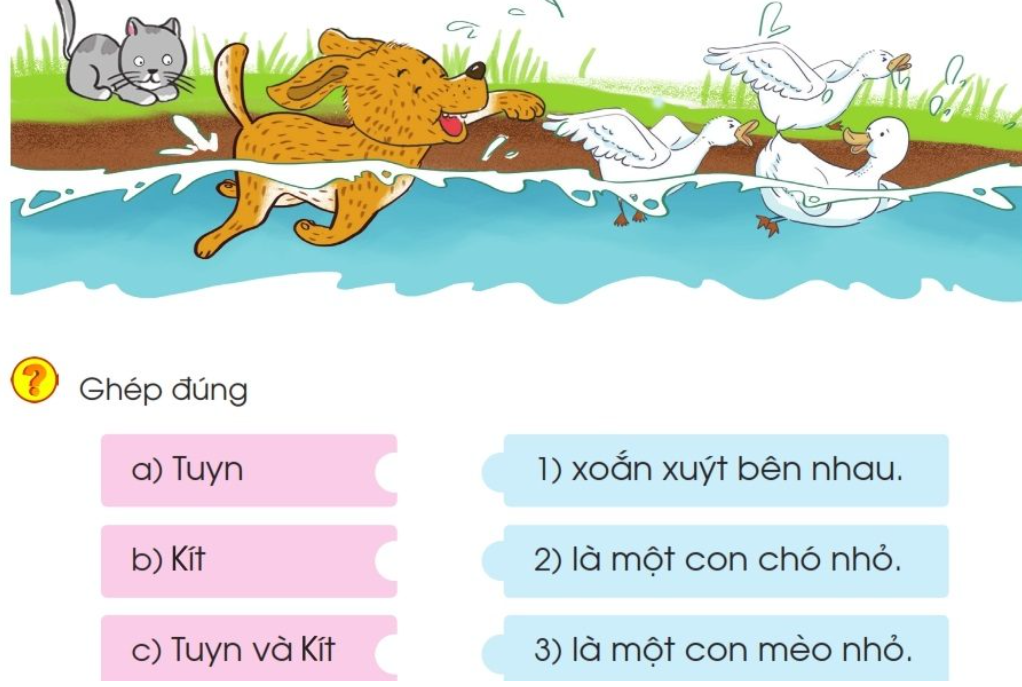 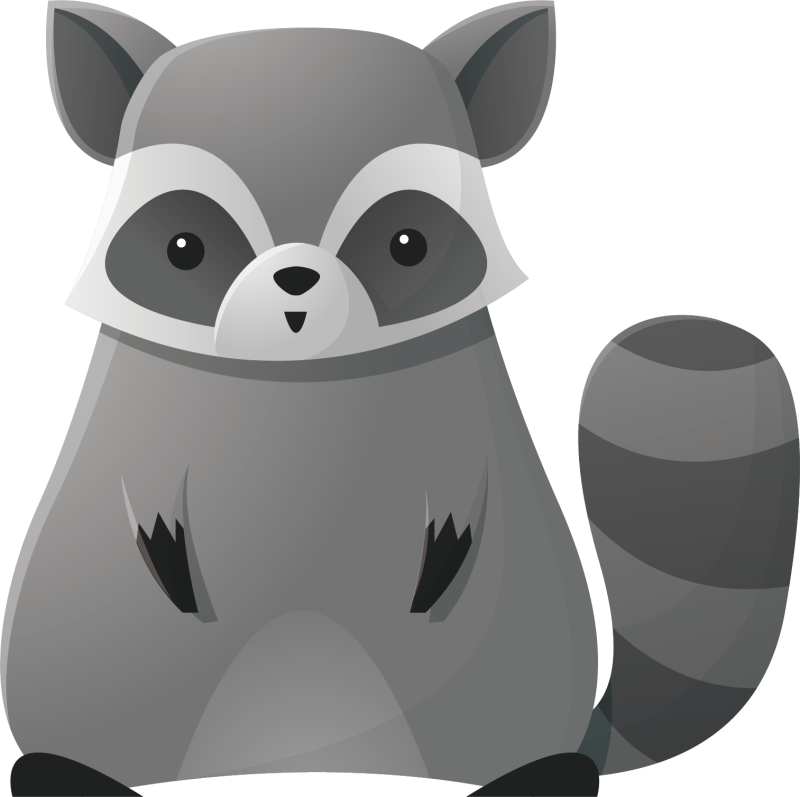 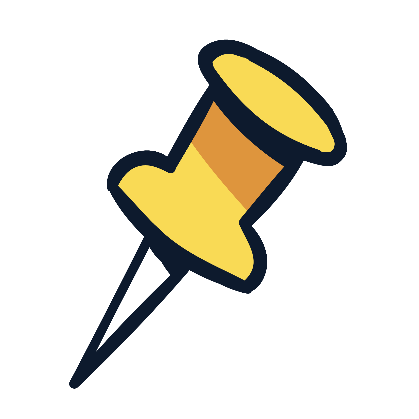 5. Tập viết
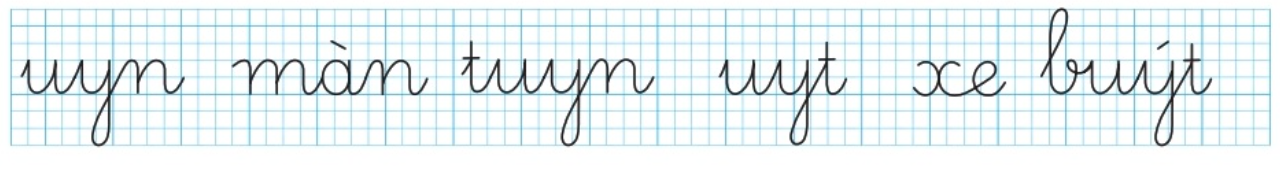 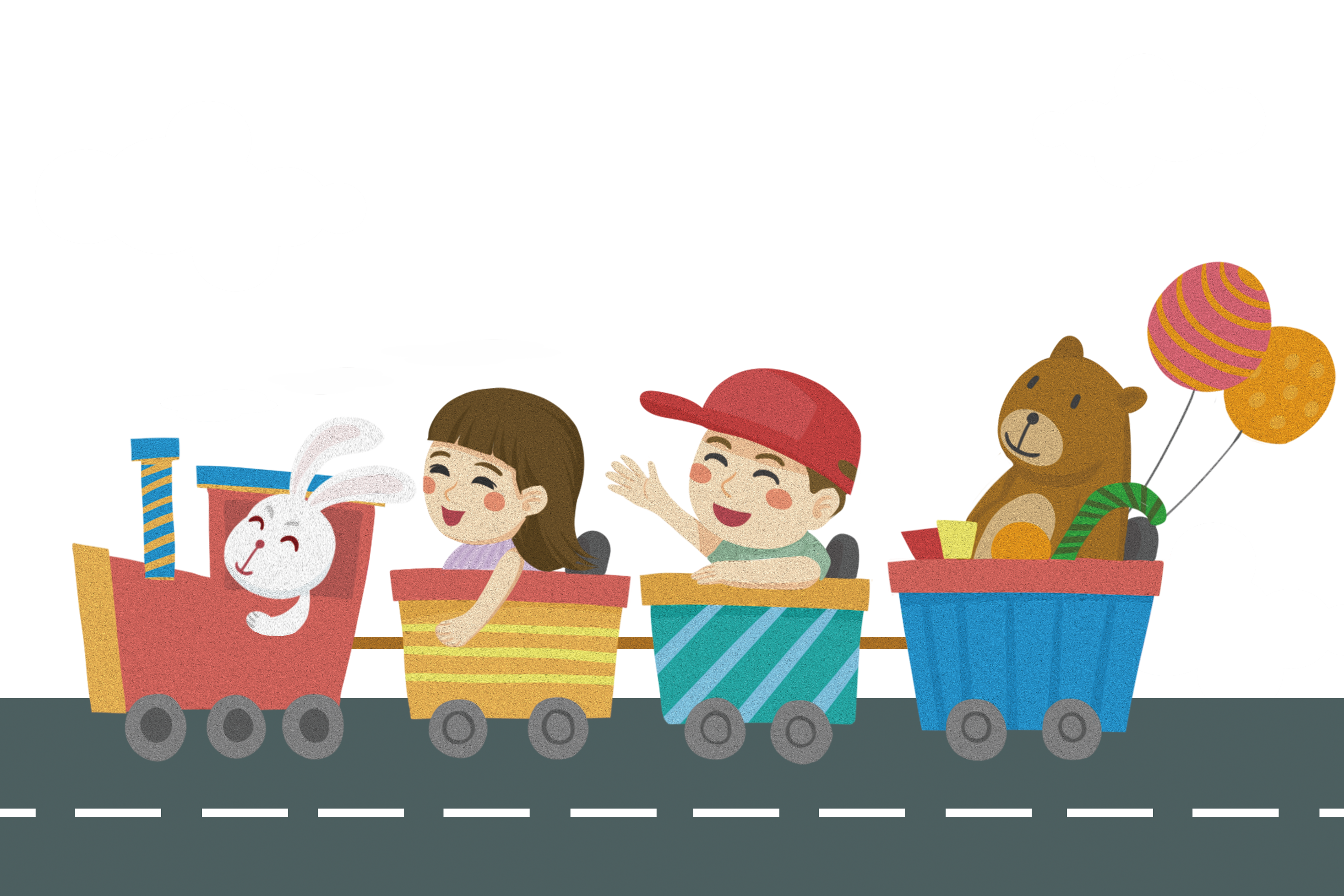 CHÀO TẠM BIỆT